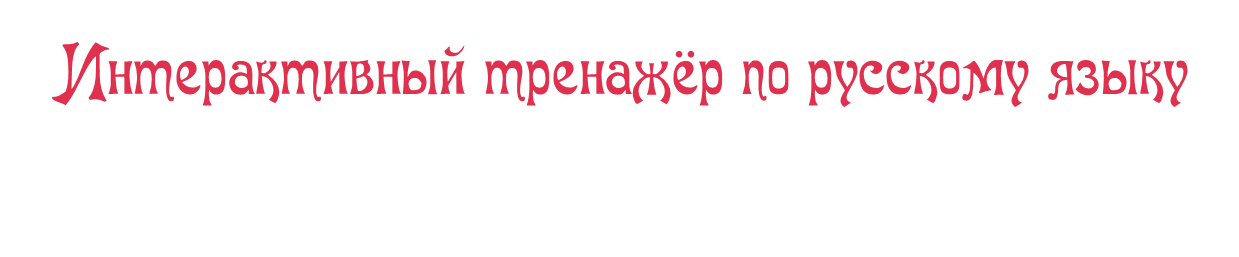 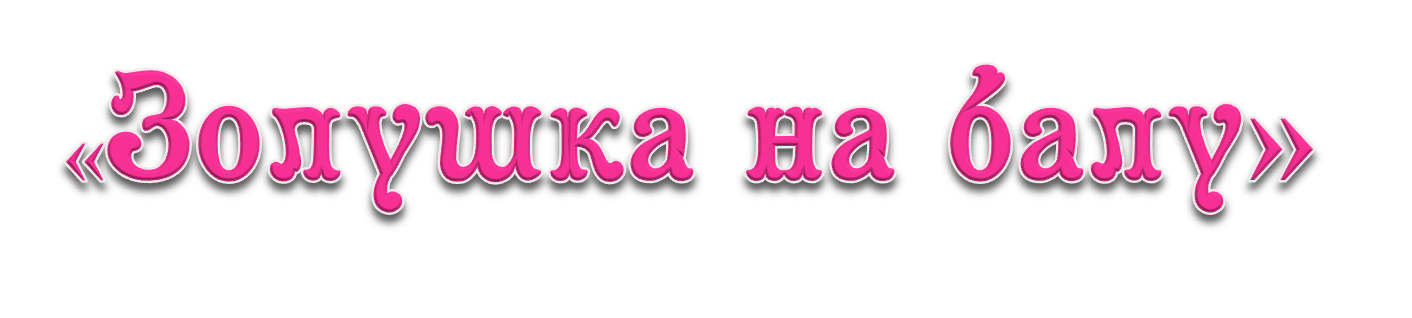 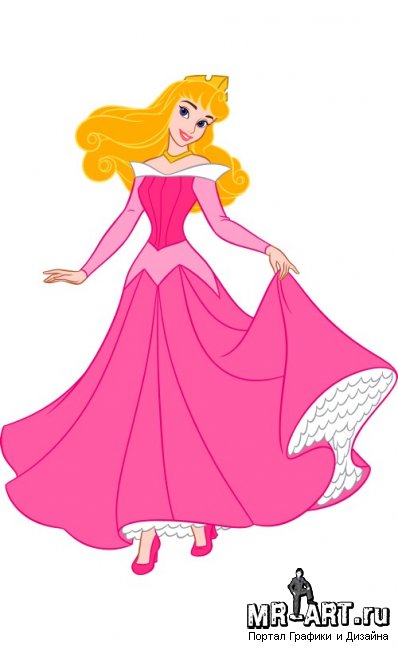 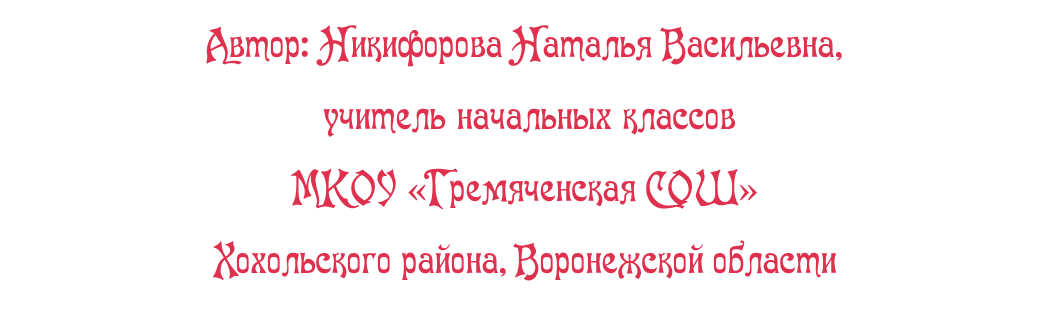 и
Ребята!
Определите падеж, выберите карточку с верным ответом. При выборе верного ответа откроется часть картинки, появится сердечко для перехода на следующий слайд.
Желаю вам удачи!
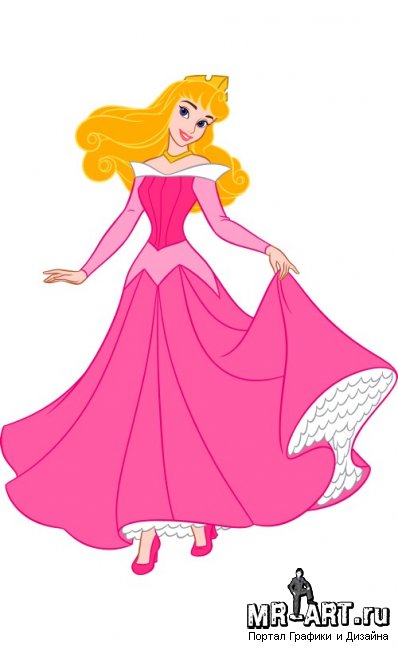 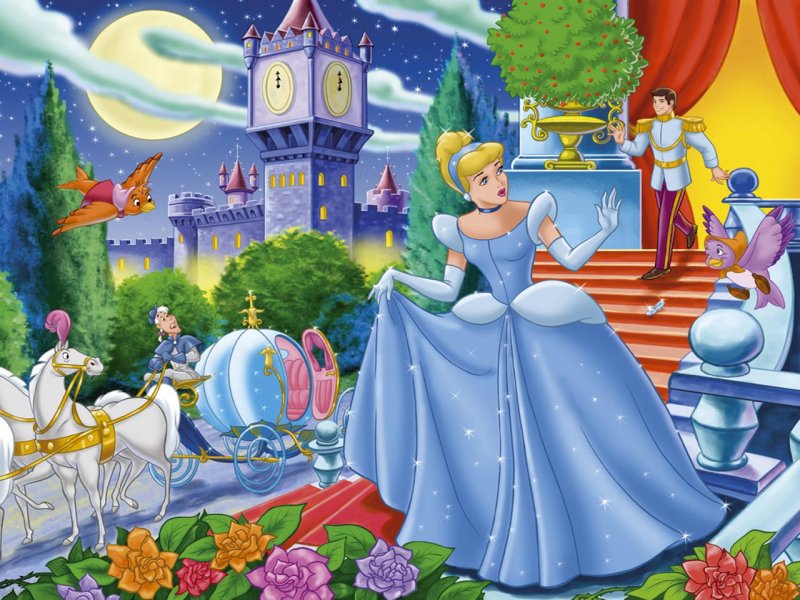 цветёт
в поле
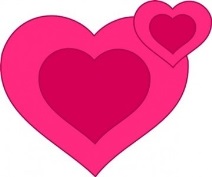 П.п.
Т.п.
И.п.
Р.п.
В.п.
Д.п.
взошла луна
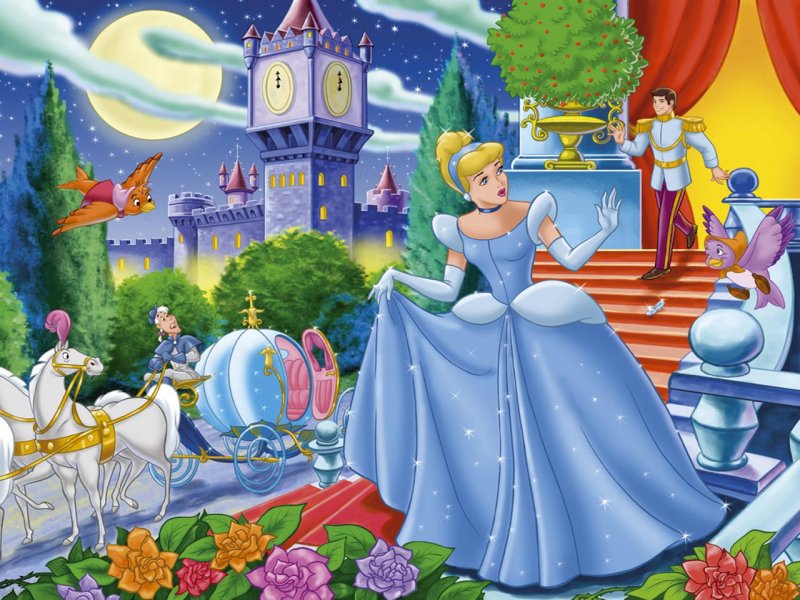 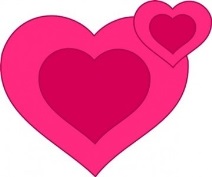 П.п.
Т.п.
И.п.
Р.п.
В.п.
Д.п.
машет рукой
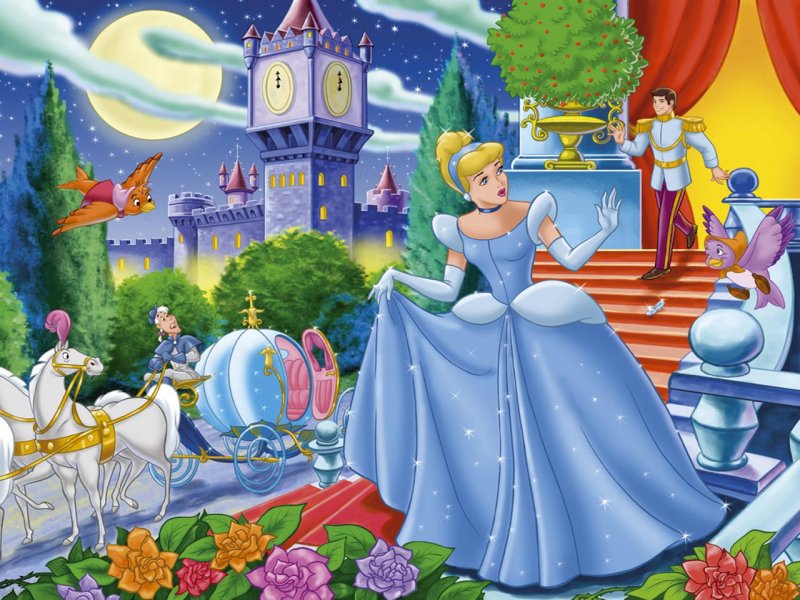 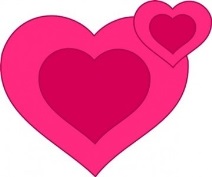 П.п.
Т.п.
И.п.
Р.п.
В.п.
Д.п.
около реки
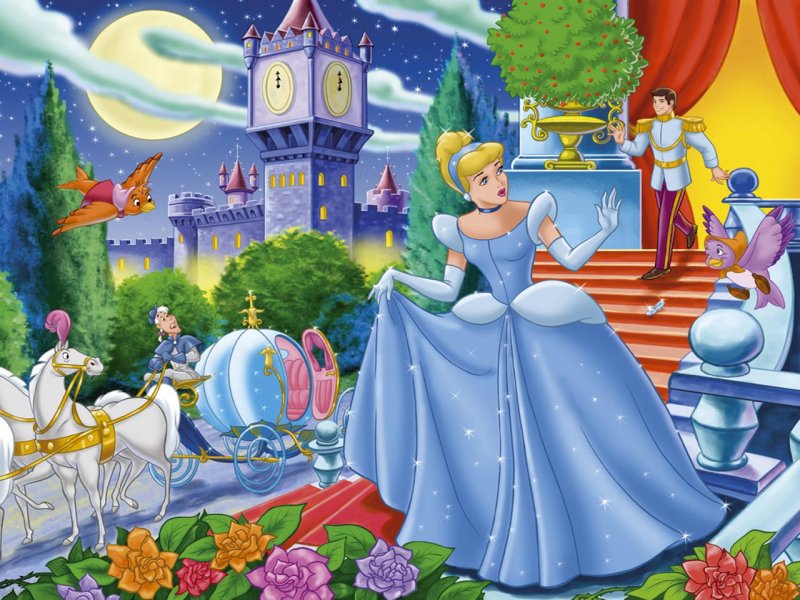 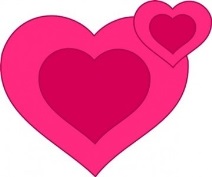 П.п.
Т.п.
И.п.
Р.п.
В.п.
Д.п.
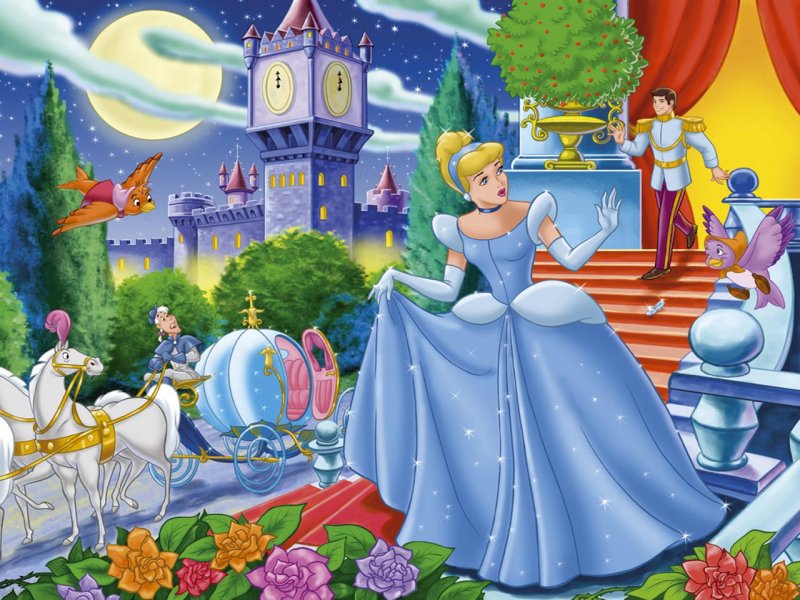 купил собаку
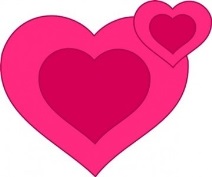 П.п.
Т.п.
И.п.
Р.п.
В.п.
Д.п.
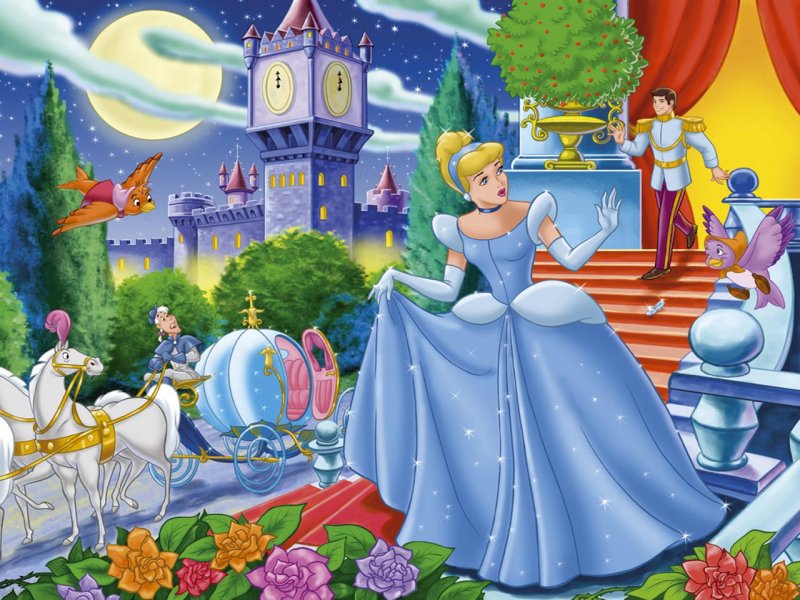 написал дяде
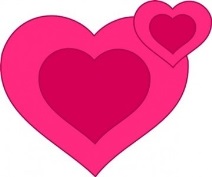 П.п.
Т.п.
И.п.
Р.п.
В.п.
Д.п.
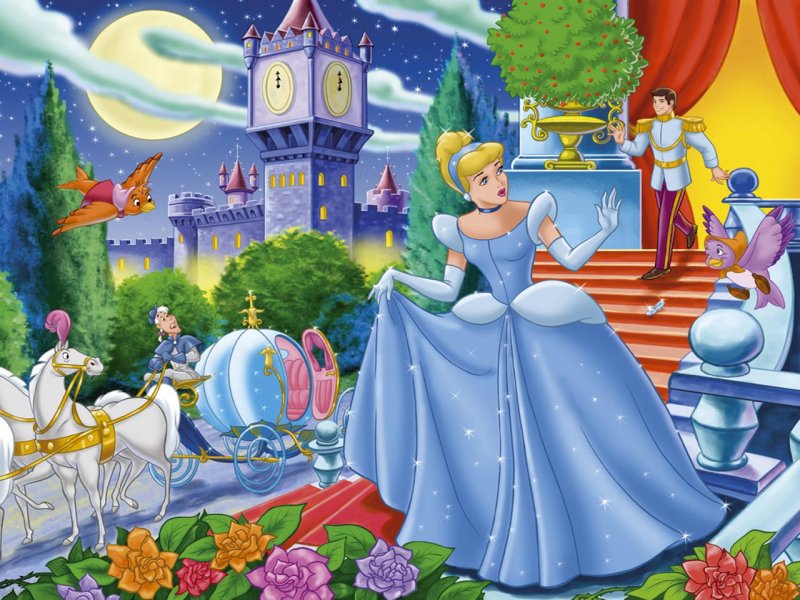 жил в доме
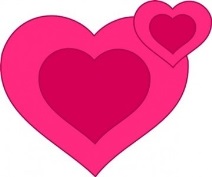 П.п.
Т.п.
И.п.
Р.п.
В.п.
Д.п.
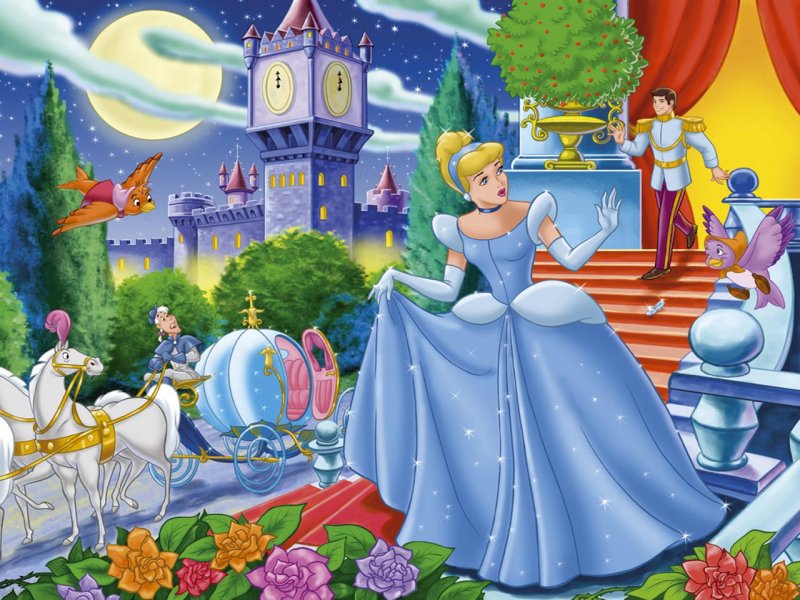 хлопья снега
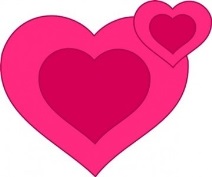 П.п.
Т.п.
И.п.
Р.п.
В.п.
Д.п.
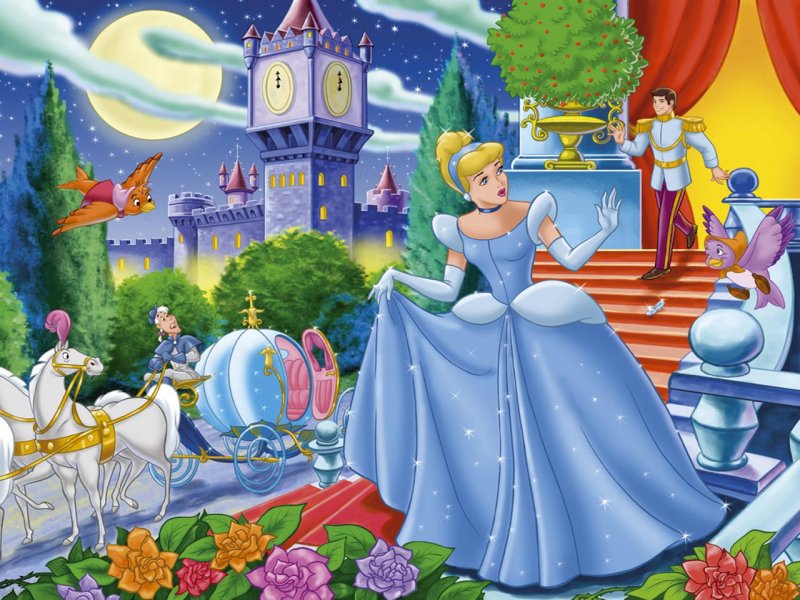 упал на землю
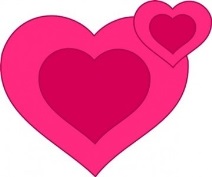 П.п.
Т.п.
И.п.
Р.п.
В.п.
Д.п.
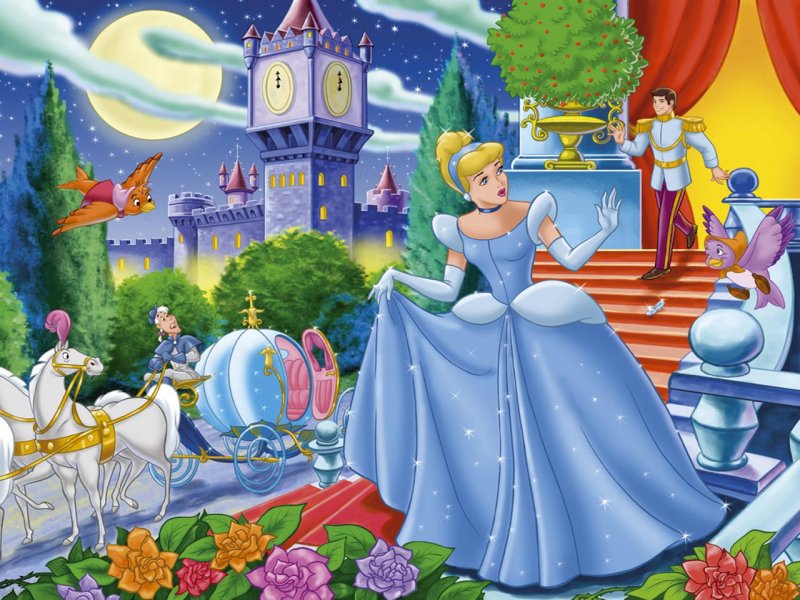 пришёл к дому
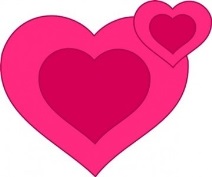 П.п.
Т.п.
И.п.
Р.п.
В.п.
Д.п.
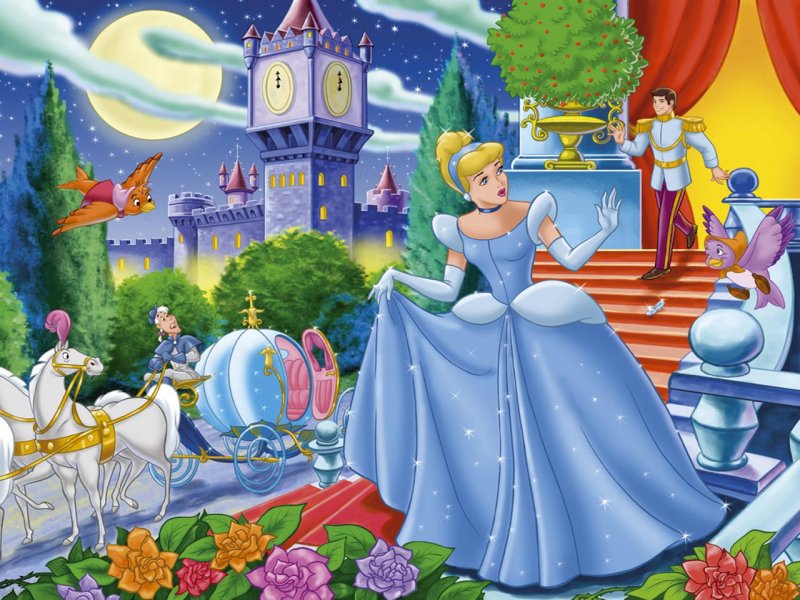 ящик для почты
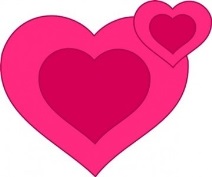 П.п.
Т.п.
И.п.
Р.п.
В.п.
Д.п.
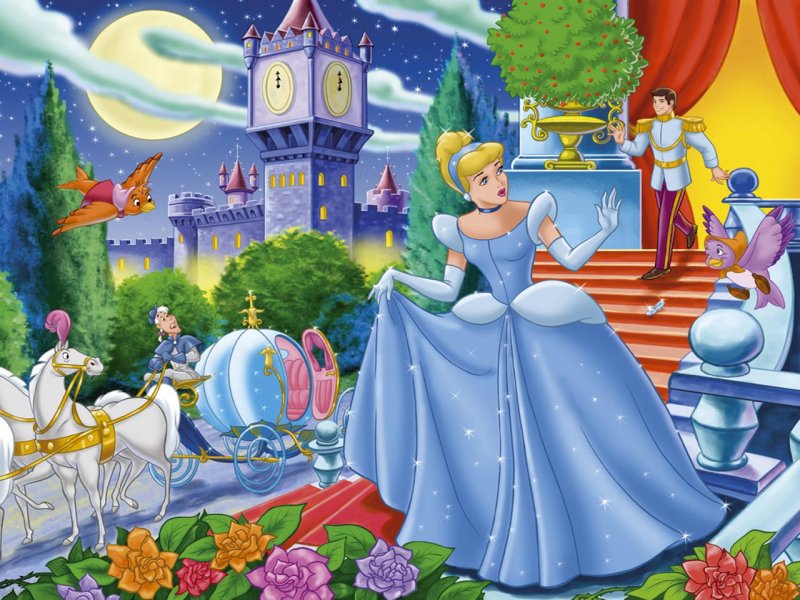 приехал в карете
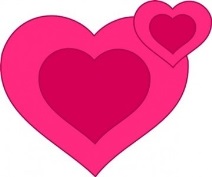 П.п.
Т.п.
И.п.
Р.п.
В.п.
Д.п.
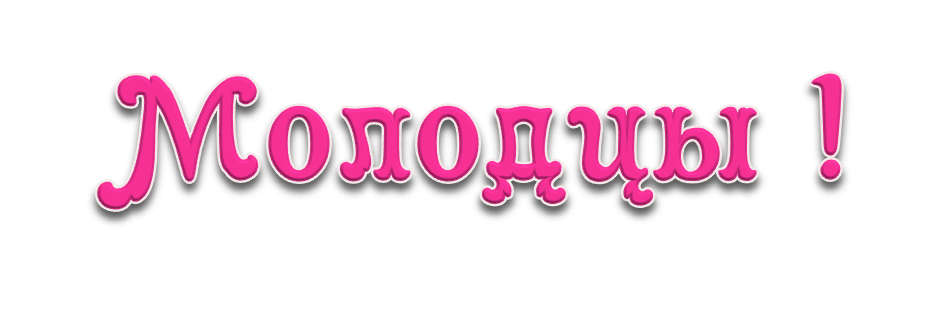 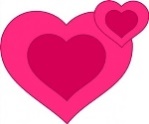 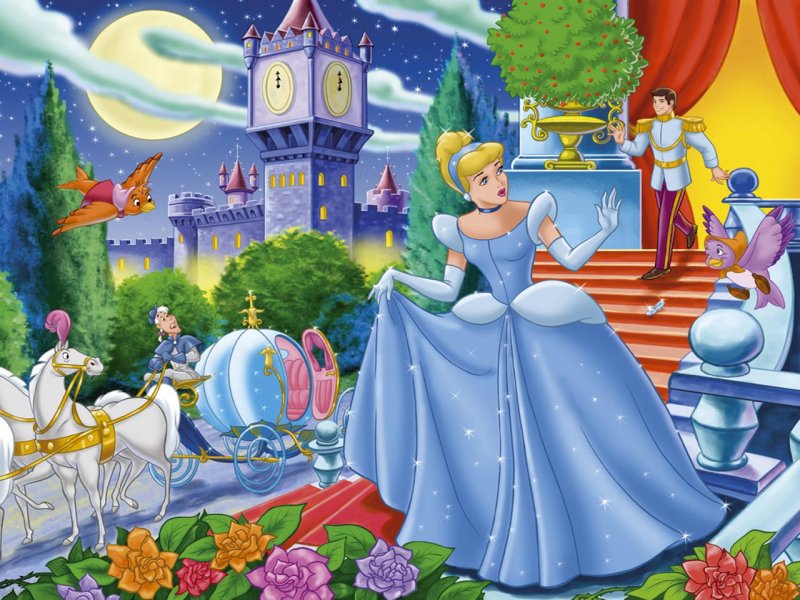 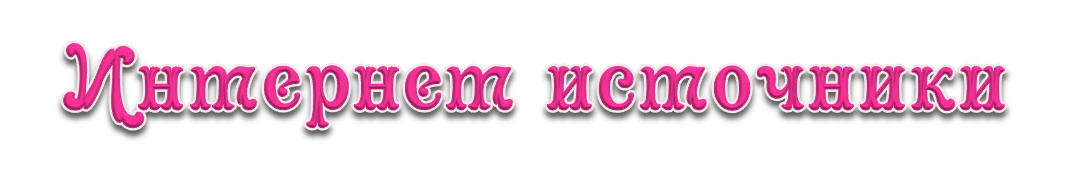 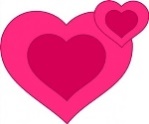 Фон
Золушка
Картинка